Тактика ведения Нежелательных явлений в зависимости от их степени тяжести
Онлайн курс «Фармаконадзор и активный мониторинг безопасности препаратов в рамках операционных исследований по внедрению новых режимов лечения ЛУ-ТБ»
ВСЕ ЛЕКАРСТВА ОПАСНЫ, НЕКОТОРЫЕ ТАКЖЕ МОГУТ БЫТЬ ПОЛЕЗНЫ
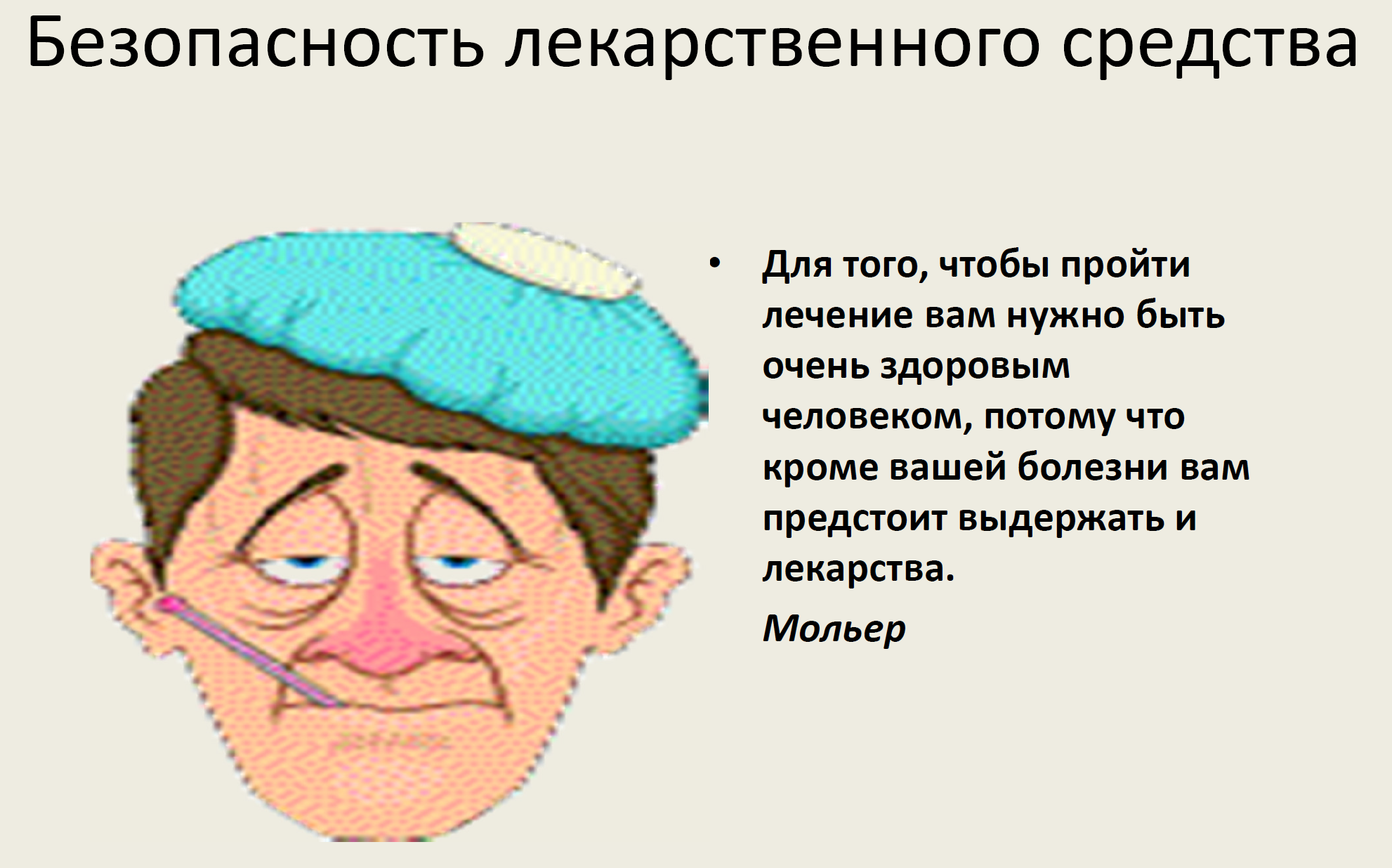 НАПОМИНАНИЕ: СЕРЬЕЗНОЕ НЕЖЕЛАТЕЛЬНОЕ ЯВЛЕНИЕ
Любой неблагоприятный или непредвиденный признак / симптом / заболевание (включая лабораторное отклонение) при любой дозе является, приводящее к следующим состояниям:
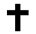 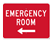 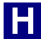 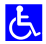 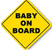 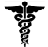 НЯ, ПРЕДСТАВЛЯЮЩИЕ ОСОБЫЙ ИНТЕРЕС
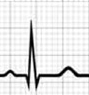 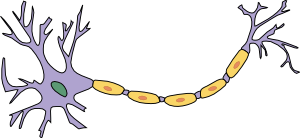 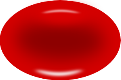 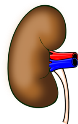 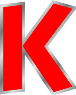 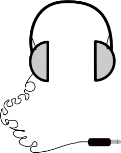 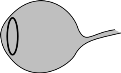 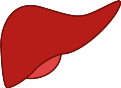 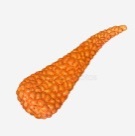 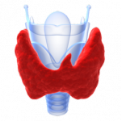 НЕЖЕЛАТЕЛЬНЫЕ ЯВЛЕНИЯ, ПРЕДСТАВЛЯЮЩИЕ ИНТЕРЕС: частота появления в исследовании (N = 687)
[Speaker Notes: 503/687 (73.2%) patients had at least 1 AEI in the first 6 months of new drug
Take some time on this slide because they need to be able to look at it.
Highlight that QT is common but not severe
Other non common things are more likely to be severe ( hearin loss, peripheral neuropathy , optic neuritis)

NOTE these are AEI that have NOT been reported as SAEs ( so there are other QT in the SAEs so the addition of the 2 will give you the overall
Overall 2,430 AEs were reported in this period for this cohort, 580/687 (84.4%) patients had at least 1 AEs in the first 6 months of new drug
( it is normal that AEI represent half the recorded AEs because we asked them to record them all, what ever the severity and whatever the grade]
Нежелательные Реакции Новых препаратов Bdq и Dlm
[Speaker Notes: nausea, anorexia, arthralgia, headache, hemoptysis, chest pain, increased blood amylase, and Rash]
10 САМЫХ РАСПРОСТРАНЕННЫХ СНЯ
[Speaker Notes: QT all but one outcome = resolved. No fatality associated
Death is given as the outcome when it is a unwitnessed death of unknown cause]
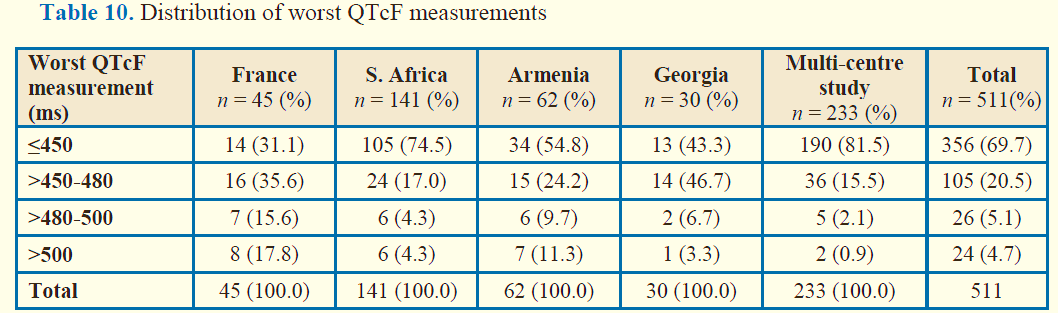 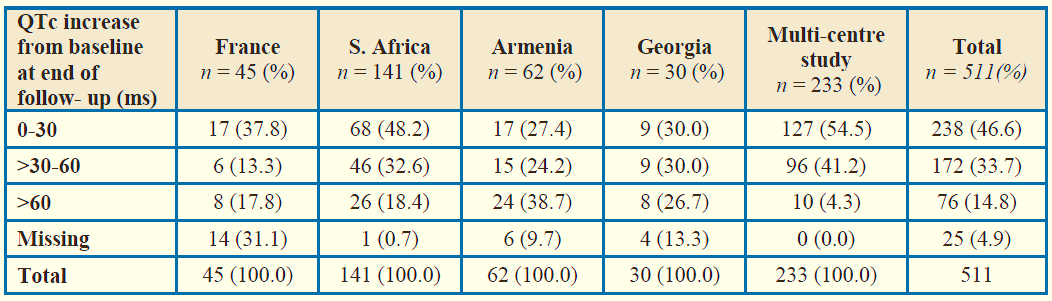 ОТЧЕТ ВОЗ
Отчет исследоваНИЯ ПО DLM
Source: Gler et al, 2012
борьбА с токсичностью лекарств по степени тяжести
ТЯЖЕСТЬ НЕЖЕЛАТЕЛЬНЫХ ЯВЛЕНИЙ
ТЯЖЕСТЬ= ИНТЕНСИВНОСТЬ
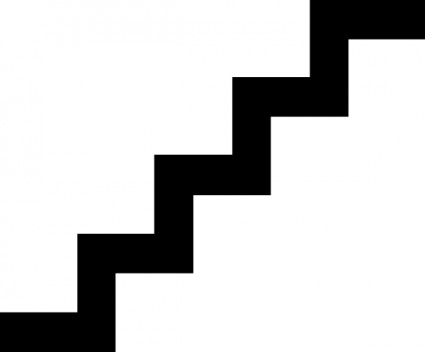 ТЯЖЕСТЬ ≠ СЕРЬЕЗНОСТЬ
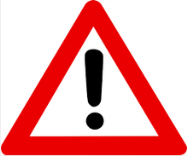 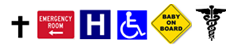 12
ШКАЛА ОЦЕНКИ СТЕПЕНИ ТЯЖЕСТИ
Эта шкала специально разработана для оценки нежелательных явлений, о которых сообщается в рамках проектов по борьбе с ЛУ-ТБ 
Шкала основана на стандартизованной и часто используемой таблице токсичности инфекционных заболеваний (Отд. микробиологии и инфекционных заболеваний, ОМИЗ) и Национального института онкологии США (NCI)
Степень тяжести НЯ является оценкой его выраженности/интенсивности на основе шкалы с подробным описанием признаков и симптомов и (или) лабораторных показателей, соответствующих  общепризнанным степеням выраженности состояния, таким как легкая, умеренная, тяжелая или опасная для жизни степень тяжести.
[Speaker Notes: Ask which is an SAE]
КАК ИСПОЛЬЗОВАТЬ ШКАЛУ СТЕПЕНИ ТЯЖЕСТИ?
Для определения степени тяжести учитываем симптомы НЯ и изменения лабораторных/инструментальных тестов:
Например, у пациента увеличен показатель ALT до 100 ммоль/л (норма <40)



Например, у пациента постоянная рвота на протяжении 2 дней, он обезвожен и должен быть госпитализирован.
[Speaker Notes: Ask which is an SAE]
ОБЩЕЕ ОПРЕДЕЛЕНИЕ ТЯЖЕСТИ
Детальная шкала степеней тяжести доступна для различных медицинских состояний и отклонения результатов лабораторных анализов
В первую очередь должно учитываться медицинское заключение!
Source: DMID
ТЯЖЕСТЬ = ИНТЕНСИВНОСТЬ ≠ СЕРЬЕЗНОСТЬ
15
ПРИМЕР – ОПРЕДЕЛЕНИЕ СТЕПЕНИ ТЯЖЕСТИ
Пациент начал лечиться по схеме Bdq-Lzd-Сm-Pto-Cfz в декабре 2017 г.
Результаты в январе 2018 г. после приема препаратов в течение 1 месяца – уровень калия в сыворотке крови 3,2 мэкв/л
Гипокалиемия с уровнем калия менее 3,4 мэкв/л является НЯ, представляющим интерес.

        Определите степень тяжести
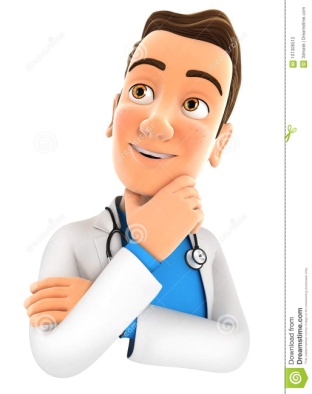 ПРИМЕР – ОПРЕДЕЛЕНИЕ СТЕПЕНИ ТЯЖЕСТИ
Пациент начал лечиться по схеме Bdq-Lzd-Сm-Pto-Cfz в декабре 2017 года
Результаты в январе 2018 года после приема в течение месяца - калий 3,2 мэкв/л
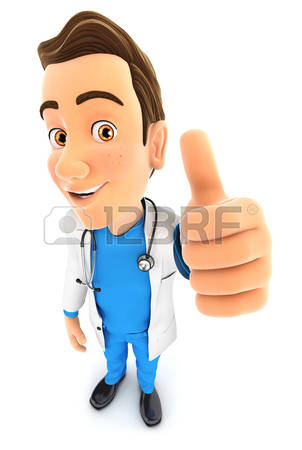 Степень тяжести при удлинении ИнТЕРВАЛА   QTС НА экг
Если QTcF ≥ 501 или изменения > 60 мс от базового показателя и Torsade de pointes или полиморфной желудочковой тахикардии или симптомов серьезной аритмии; 
Госпитализируйте пациента.
При необходимости корректировать электролит.
Отменить  Bdq и все другие препараты удлиняющие  QT по решению ЦВКК
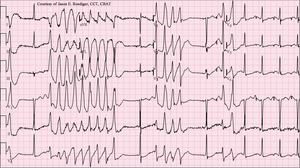 ЭКГ по 12 отведениям, женщина, 56 лет с Torsade de pointes, снижен уровень K+ (2.4mmol/L) и Mg (1.6 mg/dl)  Источник: https://en.wikipedia.org/wiki/Torsades_de_pointes )
Если в схеме более 1-го кардиотоксичного препарата (например Bdq/Dlm/Cfz) при возобновлении можно их включать одновременно или последовательно с мониторингом ЭКГ каждые 2-3 дня. Но если более  > 2 нед. лучше заменить Mfx на высокую дозу Lfx .
ПРАКТИЧЕСКИЙ ПРИМЕР
БАЗОВЫЕ ДАННЫЕ
Пациент: С K
ЛУ-ТБ: 12-02-A-192
Не страдает никакими сопутствующими заболеваниями и не принимает дополнительных лекарств
     
Лечение начато 17 мая 2017 года
Базовые показатели от 14 мая 2017 года
ЭКГ : ЧСС= 107, QT= 360, QTc =437мс
Анализ крови: гемоглобин 127г/л, лейкоциты 10.3х109, тромбоциты 304
Функция почек: креатинин 60, K+5.5
Печеночные пробы: АСТ = 23 ммоль/л;  АЛТ=38 ммоль/л; билирубин =10 
Схема лечения:
Bdq Lfx Lzd Cs Cfz Cm Z
9 ИЮНЯ 2017 ГОДА
Вы принимаете пациента в день проведения исследований
Схема лечения остается без изменений
23 ИЮНЯ 2017 ГОДА
Вы принимаете пациента в день проведения исследований


Тактика?
ТАКТИКА
НЯОИ 1: Высокий креатинин (97)
Степень тяжести (на основе AKI):  1 степень (>1.5xбазового показателя)
НЯОИ 2: Гипокалиемия (3.1)
Степень тяжести: 1 степень
Нет необходимости менять противотуберкулезную терапию
Необходимо принять меры по гипокалиемии

Составлять ли отчет (ЖК)?
Да, 2 отчета на НЯОИ, т.к. промежуточный пакет aDSM
Коррекция гипокалиемии
24
Электролиты
Добавить в лечение хлорид калия в таб. по 600 мг. 
1 таб. эквивалентна 8 ммоль K +. Если дозировка превышает 20 ммоль K +, ее следует принимать однократно в разовой дозе. 
Часть вводимого калия всегда выводится из организма даже при наличии серьезного истощения калия. Поэтому калий лучше вводить в умеренной дозе per os  от нескольких дней до нескольких недель для полного восполнения потерь.
Таблетки следует проглатывать целиком во время еды с достаточным количеством жидкости.
Замена может потребоваться в течение всего курса использования аминогликозида - капреомицина.
Гипокалиемию невозможно устранить, если одновременно не лечить гипомагниемию. В тяжелых случаях можно ежедневно назначить Амилорид 5-10 мг per os или спиронолактон 25 мг per os .
Следует употреблять продукты, богатые калием: бананы, апельсины, помидоры и грейпфрутовый сок.
Следует проверить функцию почек - если она нарушена, необходимо уменьшить количество  вводимого калия из-за высокого риска возникновения гиперкалиемии.
25
Электролиты
Для внутривенного введения калия
Поместите 40 ммоль KCl (Три 10 мл ампулы х 1,34 ммоль / мл) в 1 л 0,9% нормального физиологического раствора (или 1,5 ампулы KCl в 500 мл 0,9% физ.раствора) и хорошо перемешайте.
Максимальная скорость введения составляет 250 мл в час (10 ммоль К + в час)
В случае неизвестного уровня магния (или невозможности его измерения) и тяжелой гипокалиемии внутривенно добавляется 1 г магния на каждые 500 мл физ. раствора (магний и KCl могут быть добавлены в тот же флакон с физ.раствором)
чтобы не случайно давать более 10 ммоль / час
Быстрое внутривенное введение калия может быть смертельно опасно. Это должно быть сделано только в стационаре под тщательным медицинским наблюдением.
Максимальная скорость = 10 ммоль / час и максимальная концентрация для периферического внутривенного введения составляет 40 ммоль / л (для предотвращения сердечных аритмий и минимизации флебита)
26
15 ИЮЛЯ 2017 ГОДА
Вы принимаете пациента в день проведения исследований

Тактика?
ТАКТИКА
НЯИ 1: Высокий креатинин (105)
Степень тяжести: 1 степень  (>1.5x от базового уровня)
НЯООИ 2: Гипокалиемия (3)
Степень тяжести: 1 степень
НЯОИ 3: Удлинение  QTc (455 мс)
Степень тяжести : 1 Степень
Уменьшить Cfz до 100 мг из-за  удлинения QTc 
Измените Cm до 3 доз в неделю из-за повышенного креатинина и 
   низкого K +
Составлять ли отчет (желтую карту)?
Да, 1 отчет НЯОИ по поводу удлинения QTc (т.к в РТ промежуточный пакет aDSM)
27 АВГУСТА 2017 ГОДА
Вы принимаете пациента в день проведения исследований
ЭКГ: ЧСС= 83, QT= 440, QTc =459
Анализ крови: Hb =130, L= 7.4, Tr. = 362
Функция почек: креатинин =86, K+=4.0
Печеночные тесты: АСТ 60 АЛТ 58 билирубин 17

Тактика?
ТАКТИКА
НЯОИ 1 –Повышение креатинина        
и НЯОИ 2 – Гипокалиемия             Разрешились
НЯОИ 3: Удлинение интервала QTc (490ms было 455 мс)
Степень тяжести: 2 степень

Остановить Levofloxacin и возобновить его при нормализации QTc 

НЯОИ 4: Гепатит - степень тяжести 1

Составлять ли отчеты (жк)?

Да:
2 последующих отчета для НЯОИ 1 и 2
1 последующий отчет на удлинение QTc (уже 2-й степени тяжести)
1 новый отчет о гепатите
26 СЕНТЯБРЯ 2017 ГОДА
Вы принимаете пациента в день проведения исследований
ЭКГ: ЧСС 70, QT 400, QTc 421
Анализ крови: Hb= 106, L= 12.0, Tr+346
Ф.почек: креатинин 75, K+3.9
Печеночные пробы: АСТ 102 АЛТ 97 билирубин 20
ТАКТИКА
НЯОИ 3: Удлинение интервала QTc           Разрешилось
Возобновлен  Levofloxacin 
НЯОИ 4: Гепатит - степень тяжести 1
Отменен Z  из-за повышенного АСТ 
Составлять ли отчеты (жк)? 
Да:
1 последующий отчет НЯОИ 3 на удлинение QTc (разрешилось)
1 последующий отчет на НЯОИ 4 о гепатите (отмена препарата)
гепатотоксичность (Z, Pto, Lzd, Cfz, HHd,Bdq)
11 октября 2017 года
Вы принимаете пациента в день проведения исследований
ЭКГ: ЧСС =87, QT= 350, QTc= 396                             ОАК: Hb 131, L= 5.9, Tr= 373
Функция почек: креатинин= 74, K+=4.3
Печеночные тесты: АСТ =67 ; АЛТ =72 ; билирубин =16
Никаких изменений в схему лечения внесено не было
12 НОЯБРЯ 2017 ГОДА
Вы принимаете пациента в день проведения исследований
ЭКГ: ЧСС= 81, QT= 380, QTc= 419    ОАК: гемоглобин 130, лейкоциты 7.4, тромбоциты 342
Функция почек: креатинин =76, K+=3.9
Печеночные тесты: АСТ =22; АЛТ =14; билирубин= 12
Никаких изменений в схему лечения внесено не было
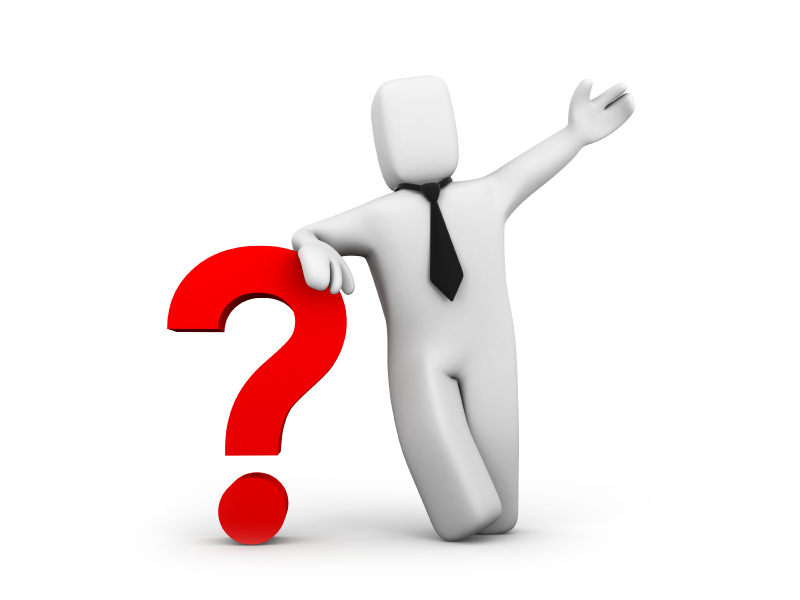 Вопросы?..
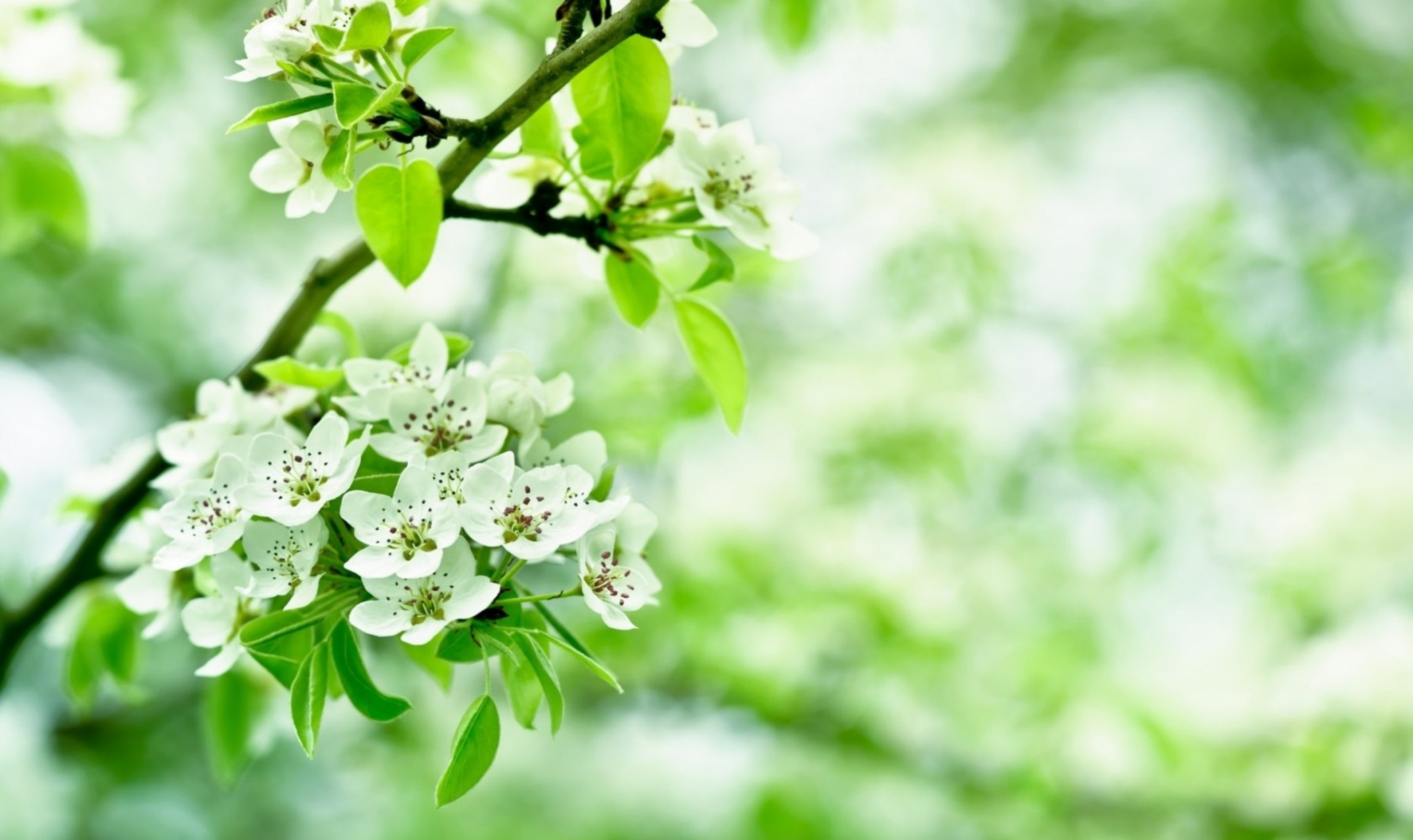 Спасибо за внимание!